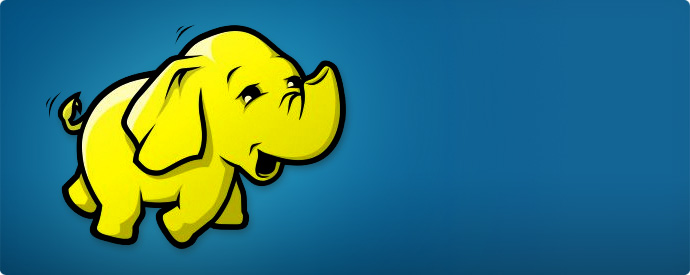 AStudy on the Viability of Hadoop Usage on the Umfort Cluster for the Processing and Storage of CReSIS Polar Data
Mentor: Je’aime Powell, Dr.  Mohammad Hasan
Members: JerNettie Burney, Jean Bevins, Cedric Hall, Glenn M. Koch
Abstract
The primary focus of this research was to explore the capabilities of Hadoop as a software package to process, store and manage CReSIS polar data in a clustered environment. The investigation involved Hadoop functionality and usage through reviewed publications.The team’s research was aimed at determining if Hadoop was a viable software package to implement on the Elizabeth City State University (ECSU) Umfort computing cluster. Utilizing case studies; processing, storage, management, and job distribution methods were compared. A final determination of the benefits of Hadoop for the storing and processing of data on the Umfort cluster was then made.
Introduction
Hadoop is a set of open source technologies
Hadooporiginated from the open source web search engine, Apache Nutch.
Hadoopwas adopted by over 100 different companies
Hadoop Functionality
Hadoopis broken down into different parts
Some of the more imperative components of Hadoop include MapReduce, Zookeeper, HDFS, Hive, Jobtracker, Namenode, and HBase.
Hadoop’sadaptive functionalities allow various organizations’ needs to be met.
Functionality
MapReduce
Framework that processes large datasets
MapReduce is broken down into two steps
Maps out operation to servers and reduces the results into a single result set
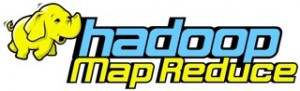 Hive
Data warehouse infrastructure
Goal is to provide acceptable wait times for data browsing, and queries over small data sets or test queries
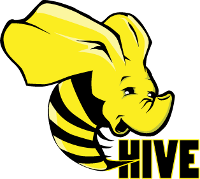 Zookeeper
Used to maintain configuration information, manage computer naming schemes, provide distributed synchronization, and provide group services
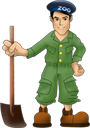 HDFS
Distributed storage system used by Hadoop
Designed to work and run on low-cost hardware
Works on operations even when the system fails
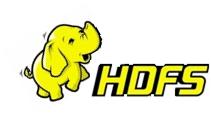 NameNode
Essential piece of the HDFS file system
Keeps a directory tree of all files in the file system
NameNodewas considered a single point of failure for a HDFS Cluster; when the NameNodefails, the file system goes offline
Hadoop Process
HBase
Hadoop Base (HBase) is the Hadoopdatabase
The goal of HBase is to host very large tables, with billions of rows by millions of columns 
In order to accomplish this HBase uses tables including cascading, Hive and Pig  source modules
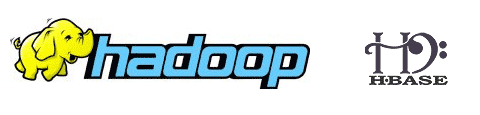 Case Studies
Many institutions and companies utilize Hadoop
Using the Services:
	FacebookEbay
	Google
	San Diego Supercomputing Center
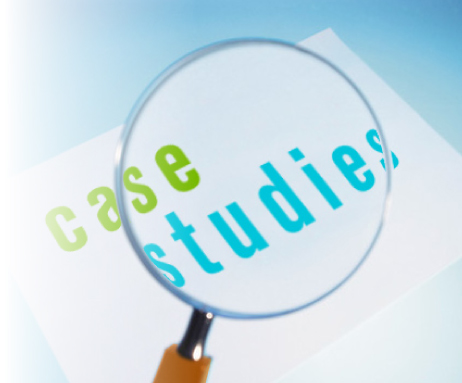 [Speaker Notes: Many institutions and companies utilize Hadoop for educational and production purposes. Google, Facebook, the New York Times, and EBay are just a few of the many users of the Hadoop Platform. Case studies enable research into how each of the companies utilize Hadoop and lessons that may be leveraged.]
Google
Google first created MapReduce
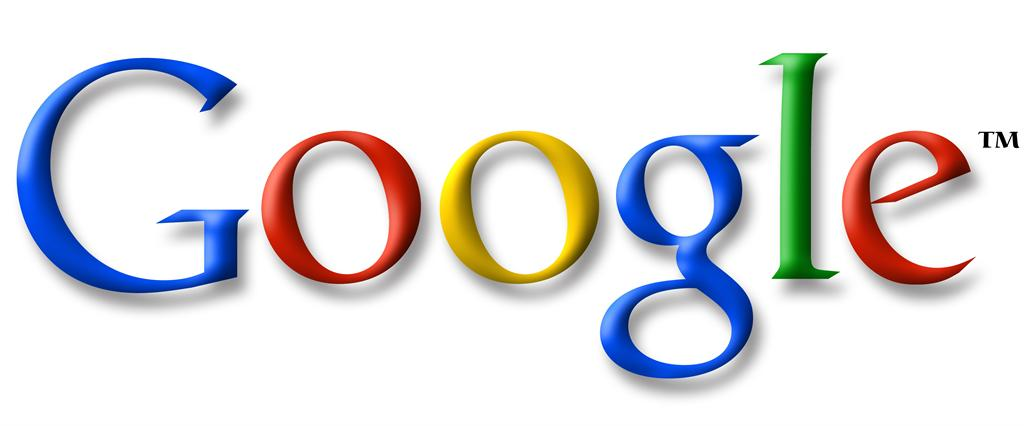 [Speaker Notes: Google first created MapReduce, which was a programming model that expressed a simplified computation that was automatically parallelized and executed on a cluster.    
 It was created to solve the complexity problem of distributing large data sets across multiple machines, as well as a source for handling computational failures
In 2007,  Google took the initiative to use Hadoop, which was joined with MapReduce]
Google
Distributed File System
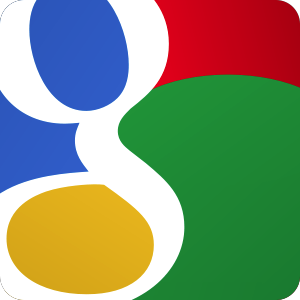 [Speaker Notes: Google mainly uses Hadoop for large-scale distributed data processing.
Hadoop's Distributed File System was calculated to dependably store large files across machines in a cluster, and was inspired by Google’s file system.]
Facebook
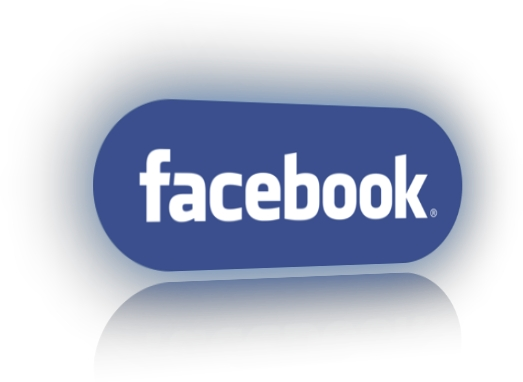 Hadoop Hive system
[Speaker Notes: Facebook’s Hadoop/Hive system consumed 15 terabytes each day of new data.  
610 Hadoop nodes running in a solitary cluster.  
Two major clusters:
	1100 machine cluster with 8800 cores and 12PB raw storage
	300 machine cluster with 2400 cores with approximately three petabytes of raw storage.   
Facebook uses java and streaming, as well as a data framework using Hive features.  
Like Facebook, Umfort used various nodes and clusters to manage data. Using Hadoop would permit Polar Grid to administer data easily, and work as a tool for managing greater storage pools.]
EBay
Fair Scheduler
	NameNode 
	Zookeeper 
	JobTracker
HBase
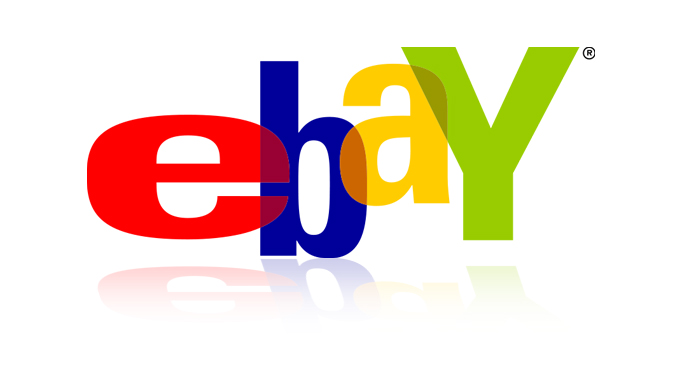 [Speaker Notes: EBay used Hadoop for image analysis and production use
Using Hadoop:
	Fair Scheduler - manage distributions; classify job pools, assign weights,
	NameNode – managing the HDFS
	Zookeeper – provides consistency for HBase
	JobTracker - coordinating jobs and tasks
	HBaseMaster - smoothed the process of coordination with blocks of storage]
The San Diego Supercomputer Center
MapReduce
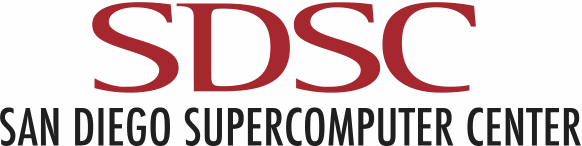 [Speaker Notes: Investigation of MapReduce technology for a local gridding algorithm for the generation of Digital Elevation Models
They use Light Detection and Ranging (LIDAR) for measurements of evaluated grid cells. 
Data paralleling is how the implementation is used with Hadoop MapReduce.]
Conclusion
Conclusion (con’t…)
Benefits:
Homogeneous product
Support
Cost efficient
Future Work
Installation 
Implementation
Testing
Repeat of past summer 2009 Polar Grid team’s project using Hadoop
Convert CReSIS data into GIS database